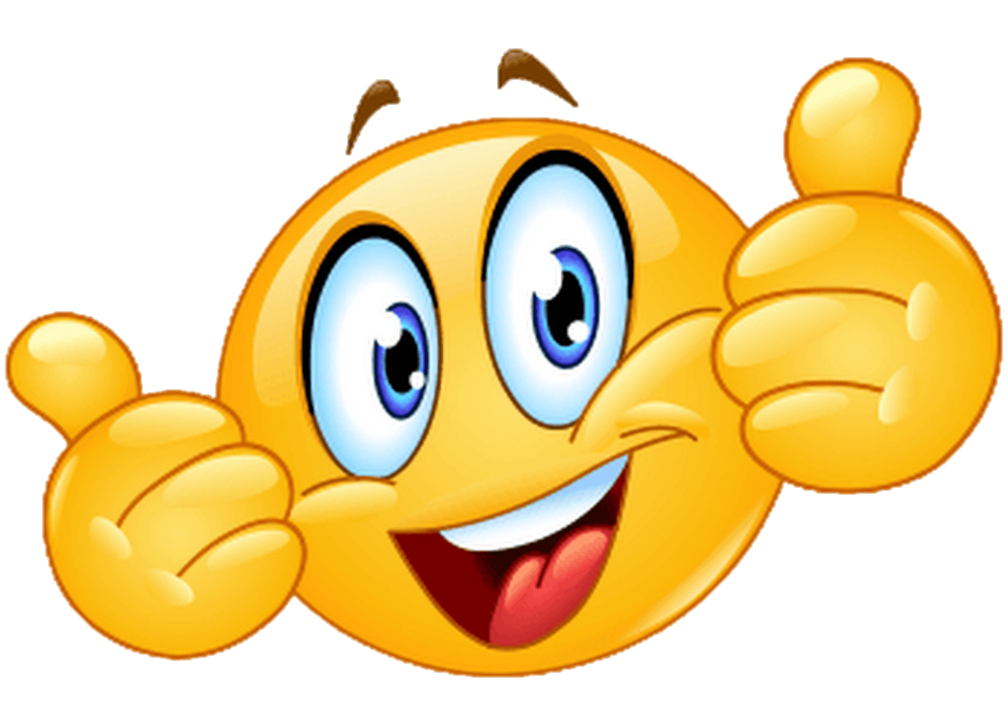 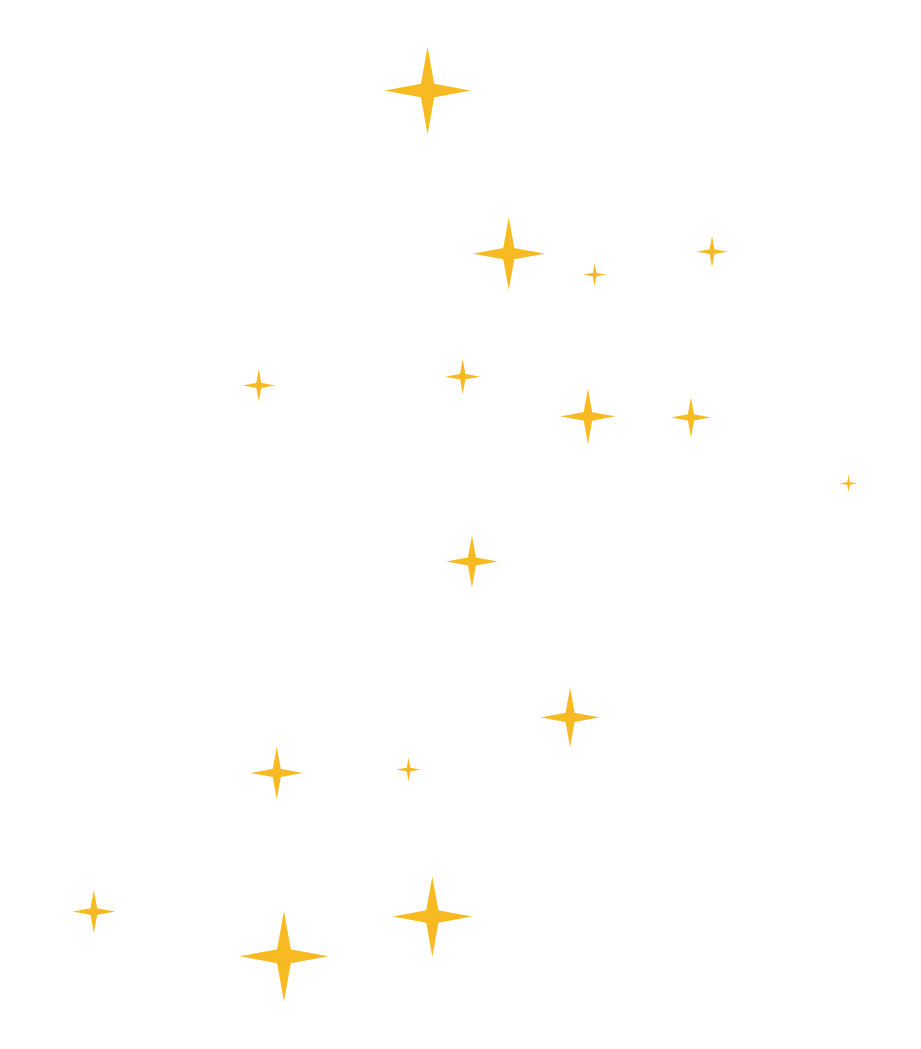 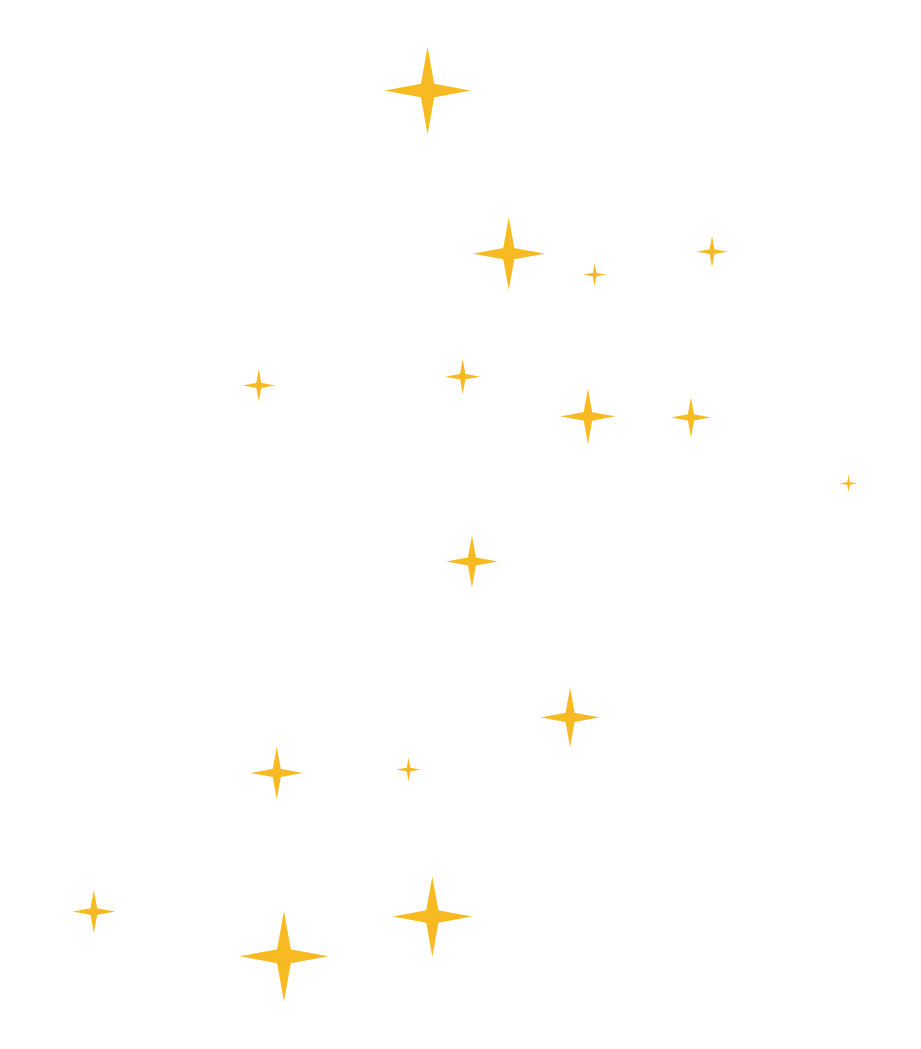 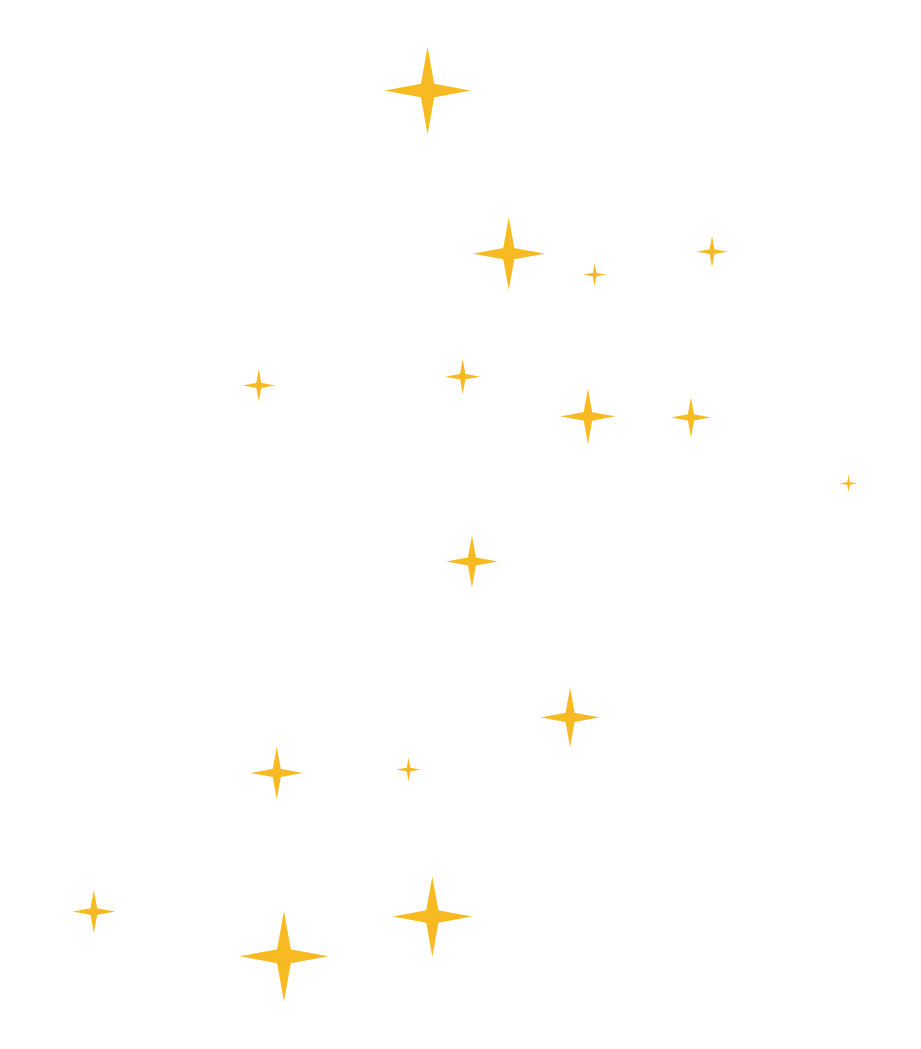 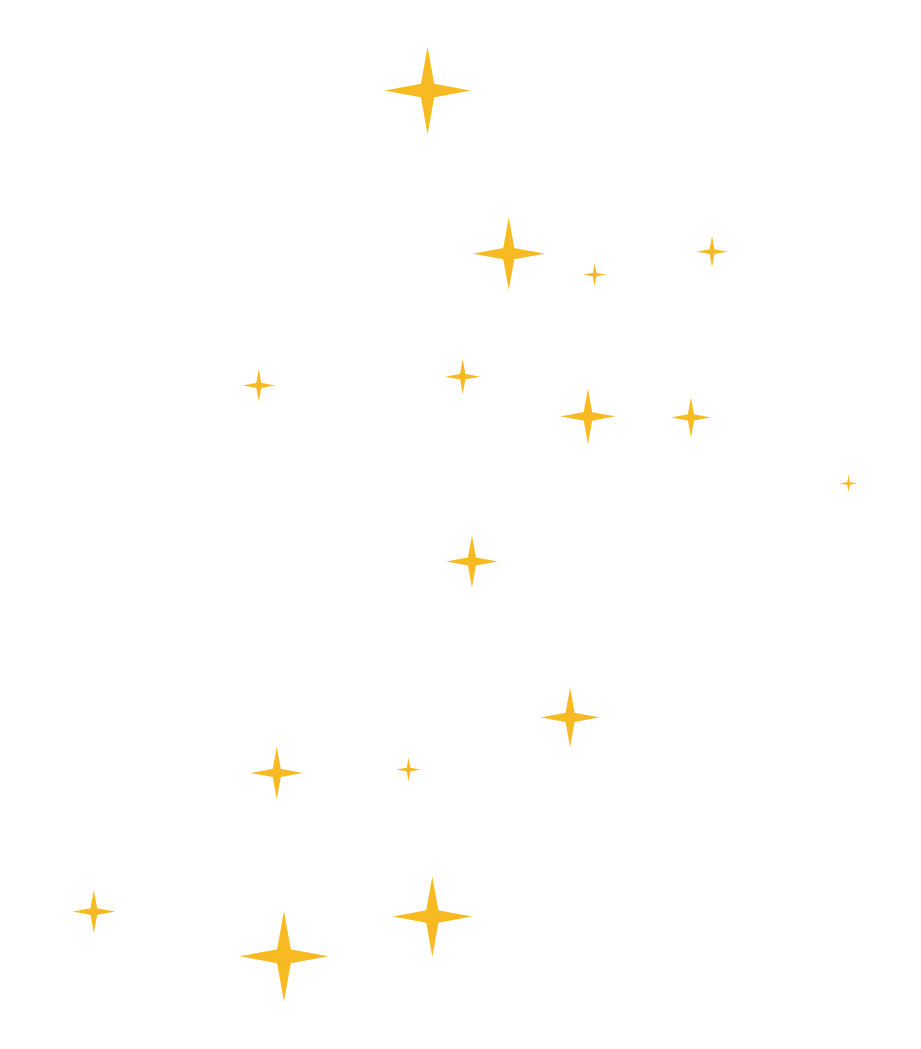 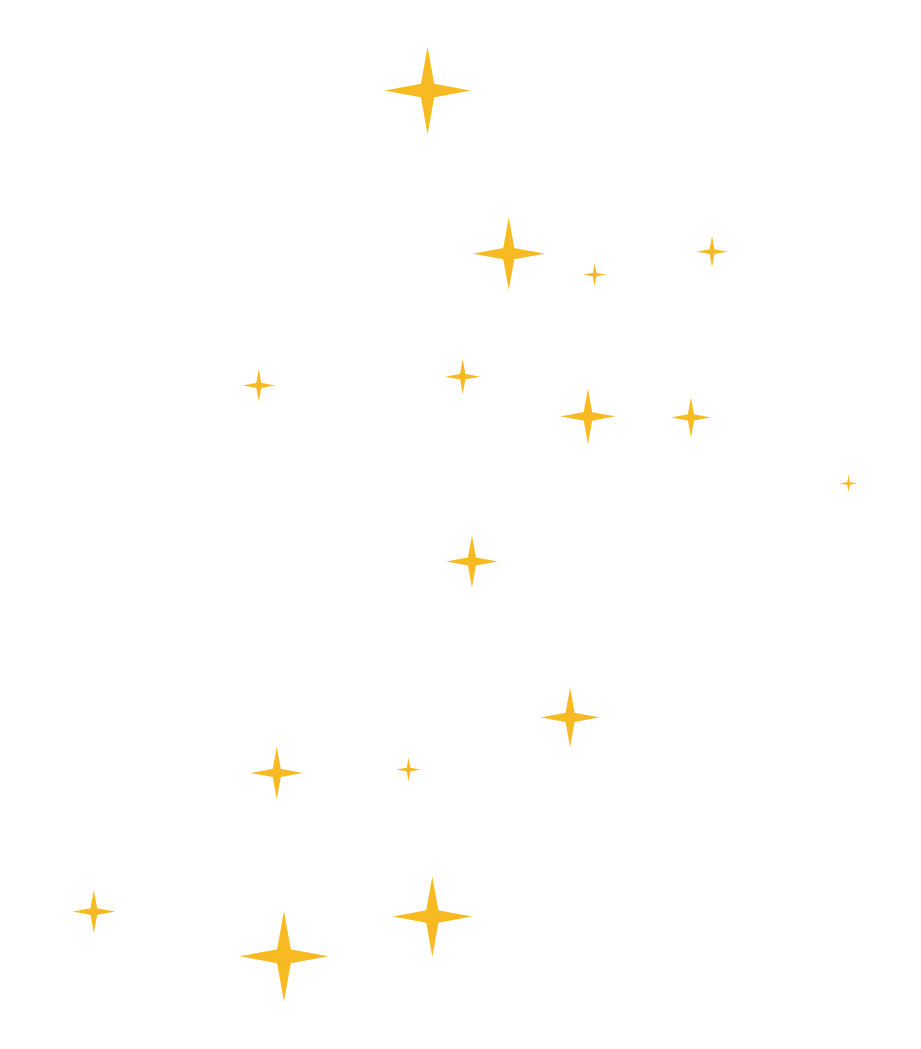 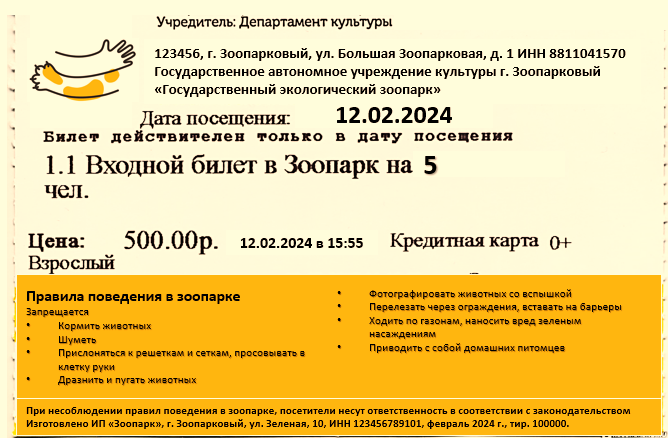 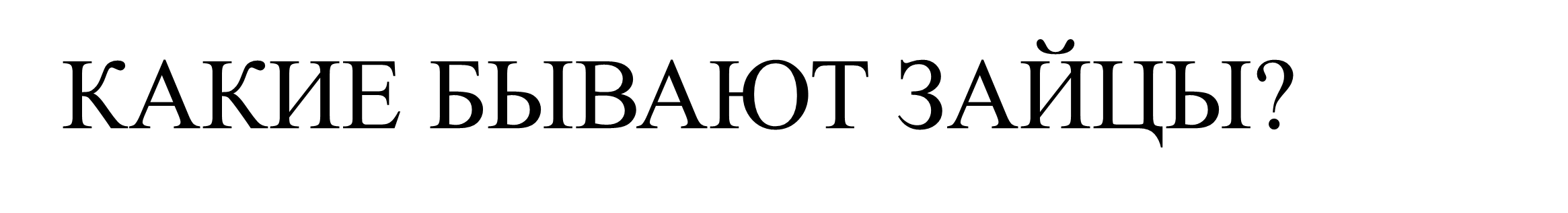 ?
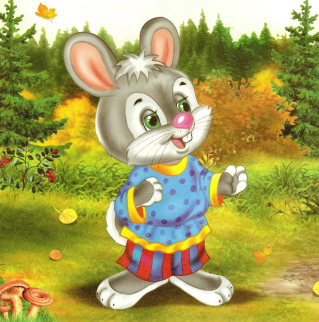 ?
?
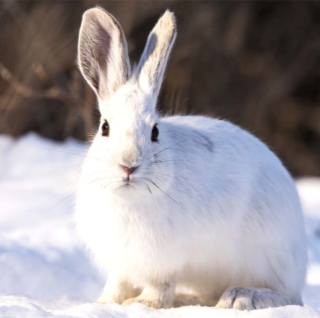 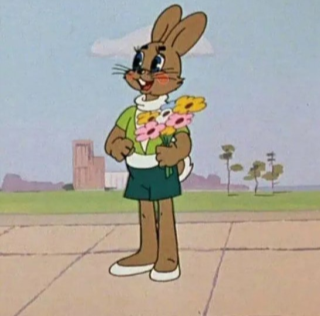 ?
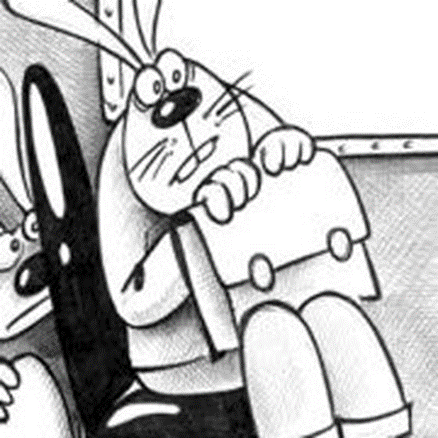 ?
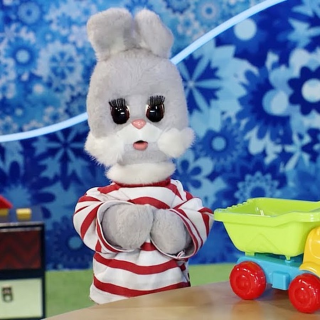 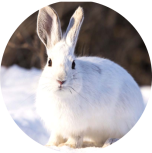 «Зайцы» Лев Толстой
Зайцы лесные по ночам кормятся корою деревьев, зайцы полевые – озимыми и травой, гуменники – хлебными зёрнами на гумнах. За ночь зайцы прокладывают по снегу глубокий, видный след. Для зайцев охотники – и люди, и собаки, и волки, и лисицы, и вороны, и орлы. Если бы заяц ходил просто и прямо, то поутру его сейчас бы нашли по следу и поймали; но заяц труслив, и трусость спасает его.
Заяц ходит ночью по полям и лесам без страха и прокладывает прямые следы; но как только приходит утро, враги его просыпаются: заяц начинает слышать то лай собак, то визг саней, то голоса мужиков, то треск волка по лесу и начинает от страху метаться из стороны в сторону. Проскачет вперёд, испугается чего-нибудь – и побежит назад по своему следу. Ещё услышит что-нибудь – и со всего размаха прыгнет в сторону и поскачет прочь от прежнего следа. Опять стукнет что-нибудь – опять заяц повернётся назад и опять поскачет в сторону. Когда светло станет, он ляжет.
Наутро охотники начинают разбирать заячий след, путаются по двойным следам и далёким прыжкам и удивляются хитрости зайца. А заяц и не думал хитрить. Он только всего боится.
Озимые – растения, семена которых вносятся в почву осенью.
Гуменники – зайцы, которые живут на гумнах.
Гумно – площадка для молотьбы сжатого зерна.
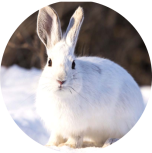 Квиз«Какие бывают зайцы?»https://learningapps.org/watch?v=ppgrj06m224
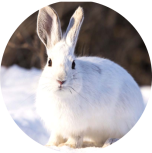 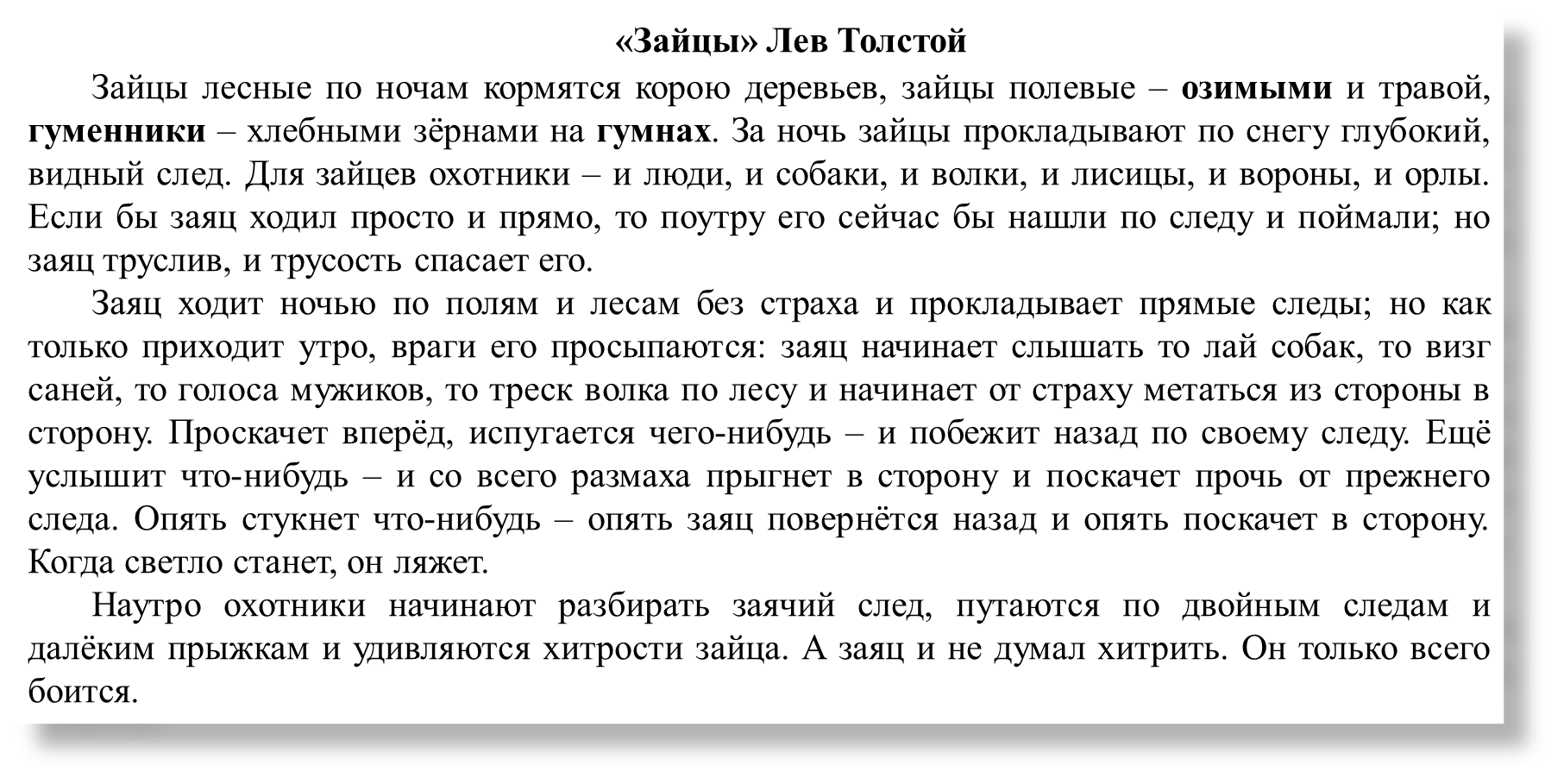 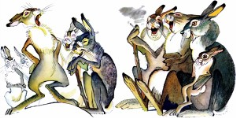 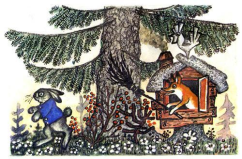 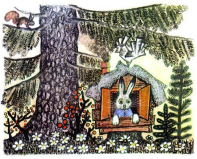 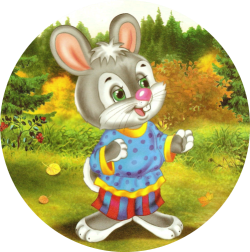 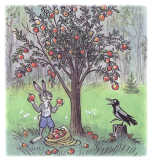 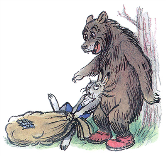 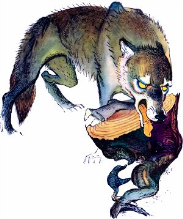 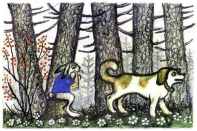 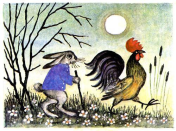 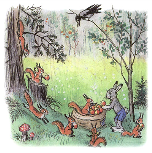 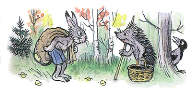 «Сказка про храброго Зайца - длинные уши, косые глаза, короткий хвост»
Д. Мамин-Сибиряк
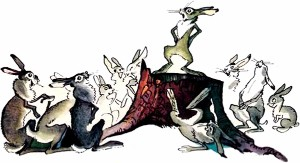 «Лиса, заяц и петух»
Русская народная сказка
«Мешок яблок»
В. Сутеев
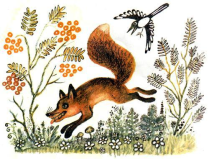 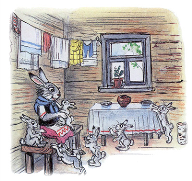 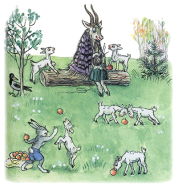 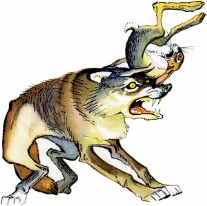 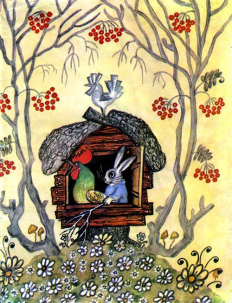 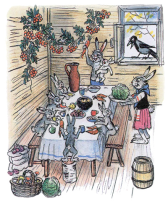 смекалистый ловкий дружелюбныйдобрый защищающий
добрый
доверчивый
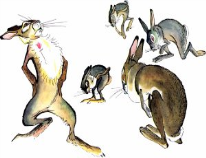 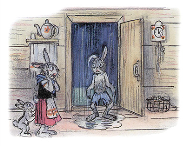 трусливый
хвастун находчивый шустрый становится храбрым
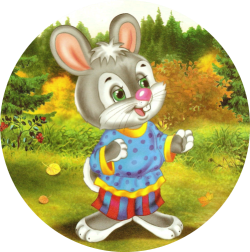 Зайца ноги 

За двумя зайцами 

Зайца видно
кормят.
погонишься, ни одного не поймаешь.
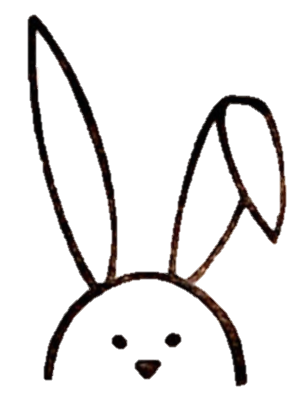 по ушам.
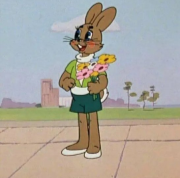 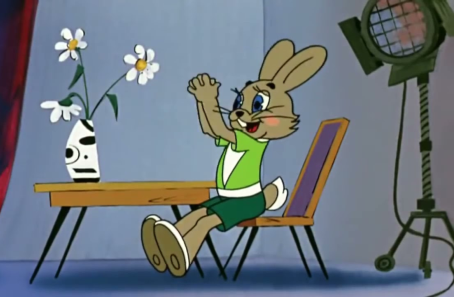 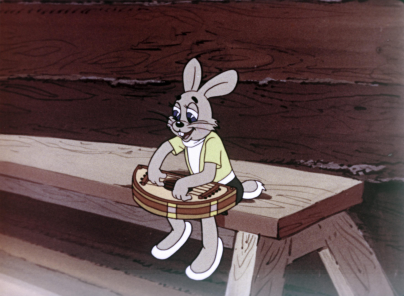 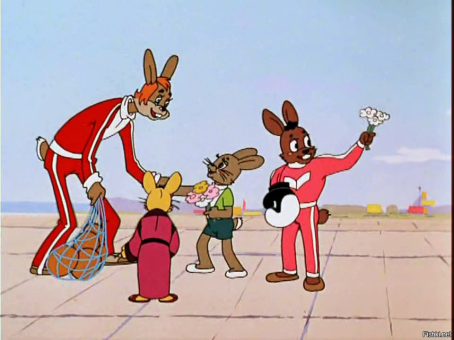 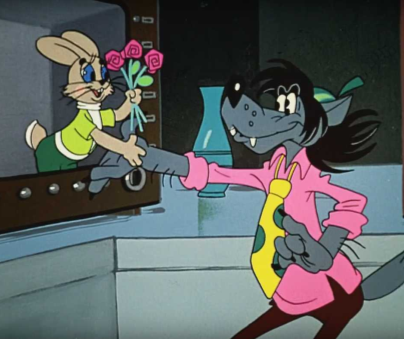 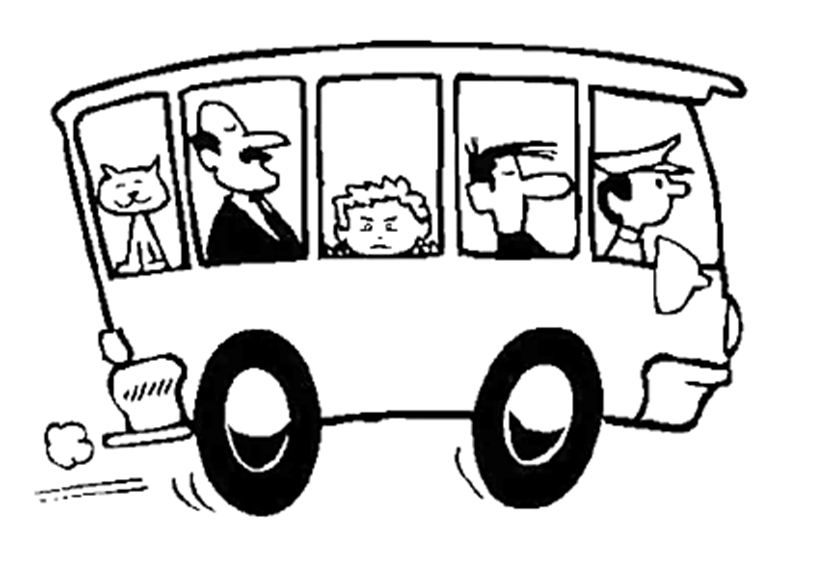 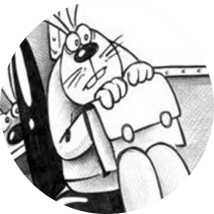 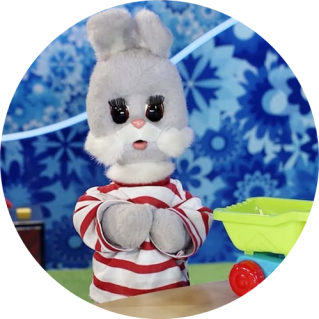 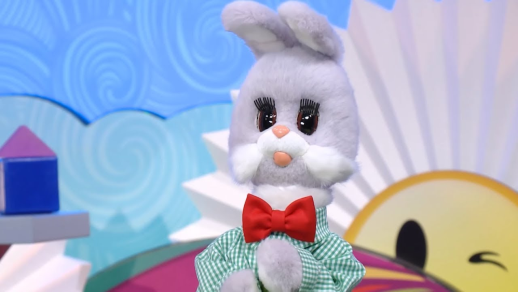 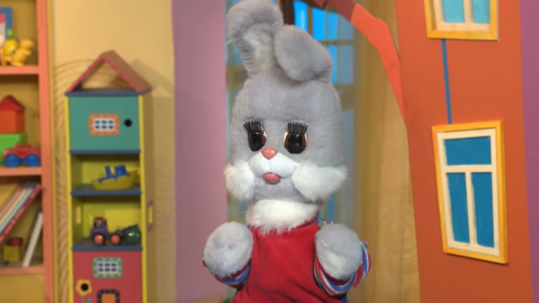 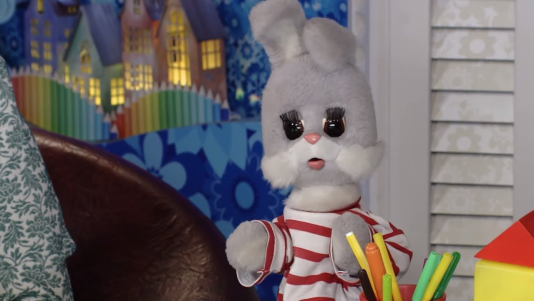 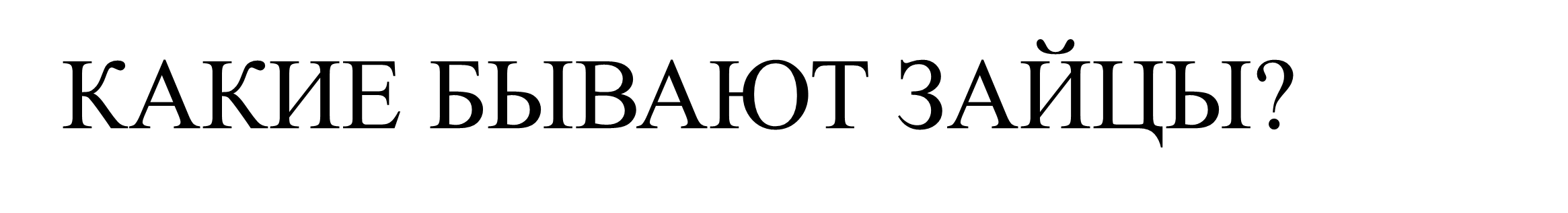 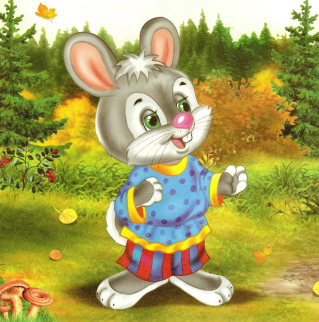 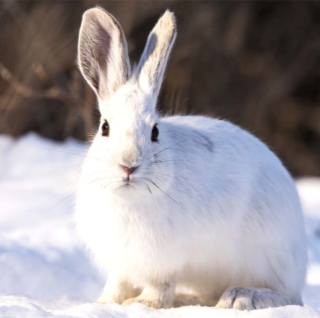 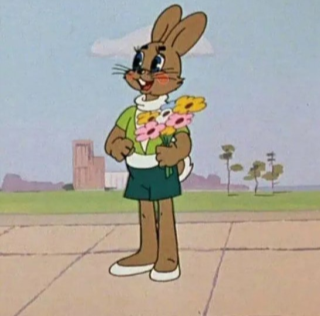 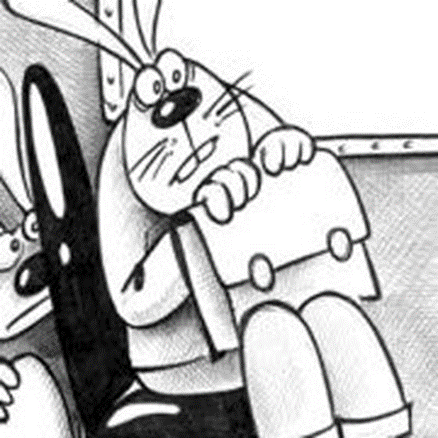 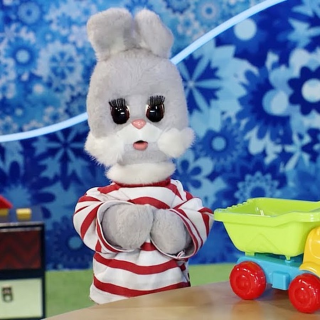 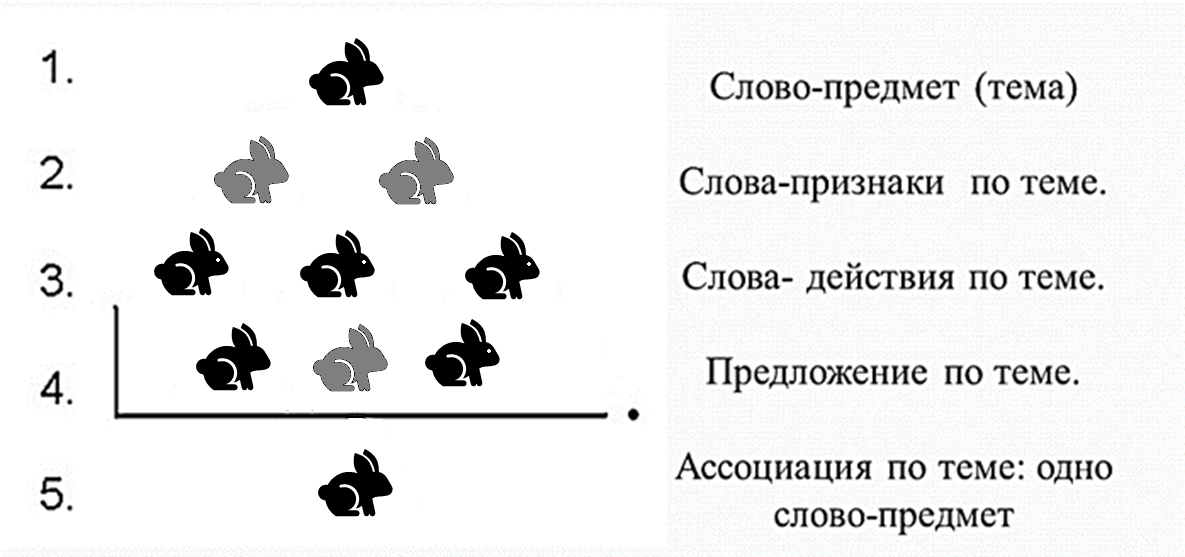 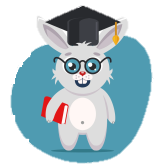 ***
Когда-то давным-давно жил-был … . За тридевять земель, на самой высокой горе в мире … . Это был … . Однажды случилось так, что … .
И пришлось ему … . Задумался … . Делать нечего … . Стали жить поживать, да добра наживать.